Iñupiaq Atchagat
Aa 
CHch 
Gg 
Ġġ 
Hh 
Ii 
Kk 
Ll 
Łł 
Ḷḷ
 
Mm 
Nn 
Ññ 
Ŋŋ 
Pp 
Qq 
Rr 
Ss 
Srsr 
Tt 
Uu 
Vv 
Yy
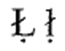 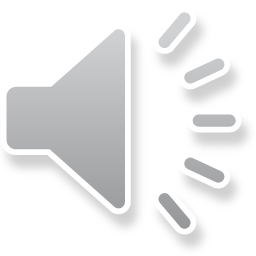 Iñupiaq Vowels
a 	aa
i	ii
u	uu





Iñupiaq Diphthongs 
ai	ia
au	ua
ui	iu
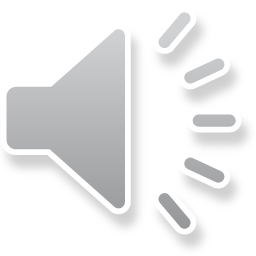 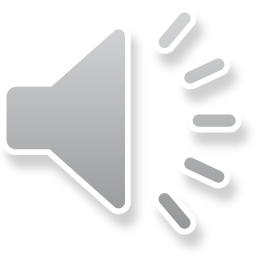 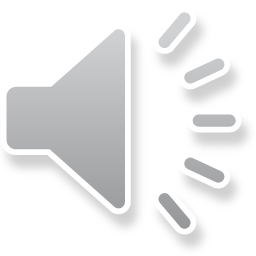 North Slope Iñupiaq Village Names
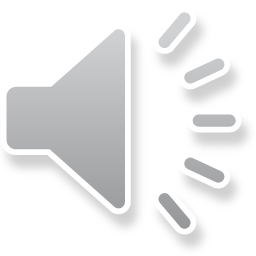 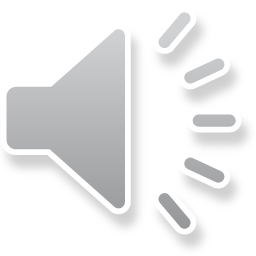 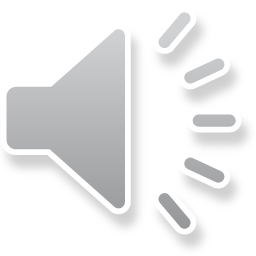 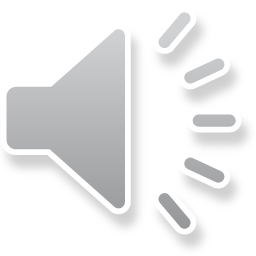 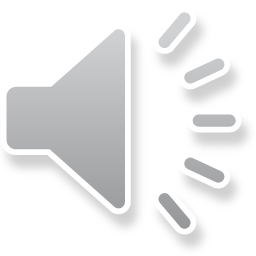 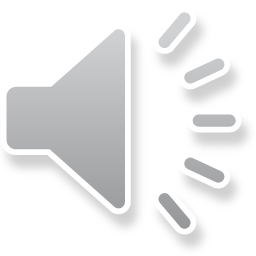 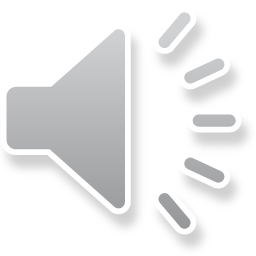 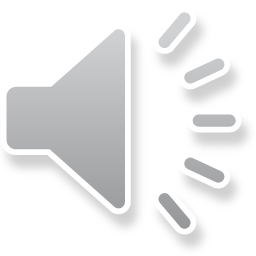 Introducing Yourself
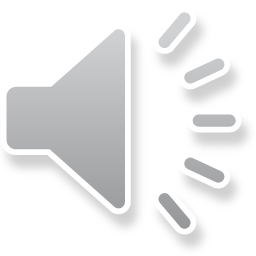 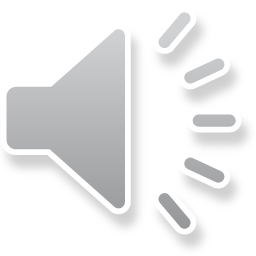 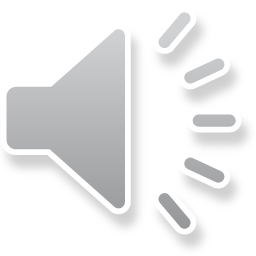 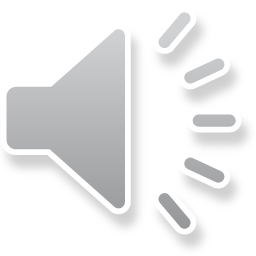 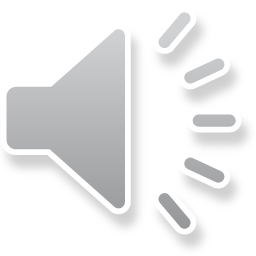 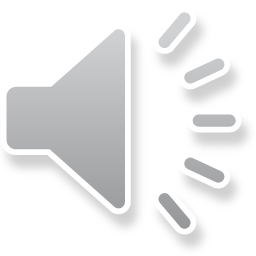 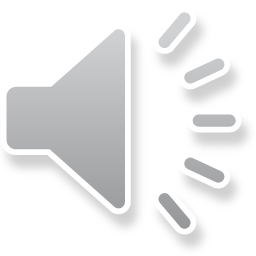 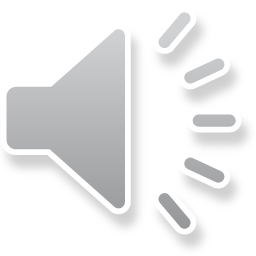 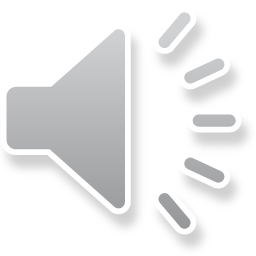 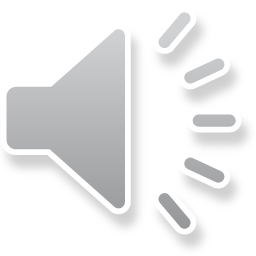 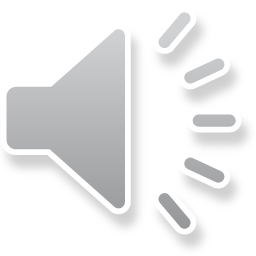